Моделирование втачного рукава
Автор: учитель технологии 
МАОУ СОШ №25 г. Златоуста
Пономарева Наталья Николаевна
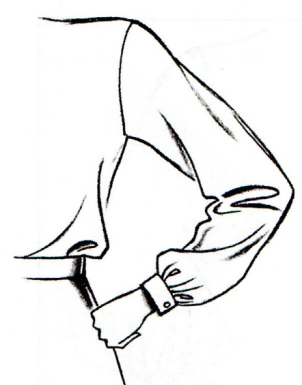 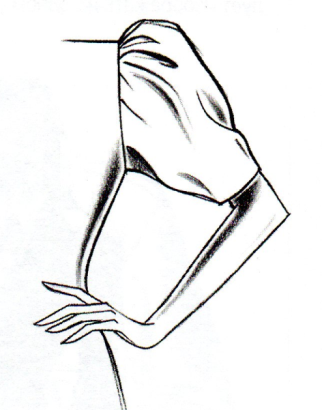 Втачной рукав
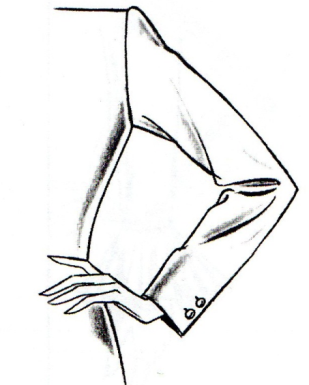 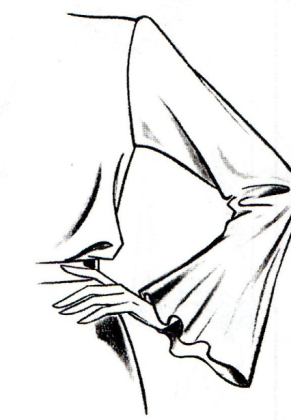 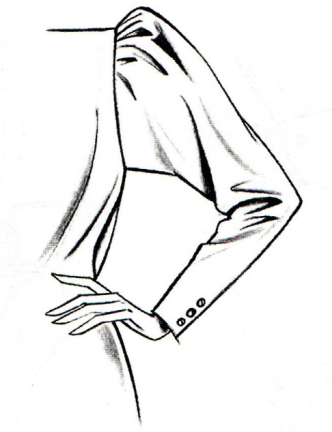 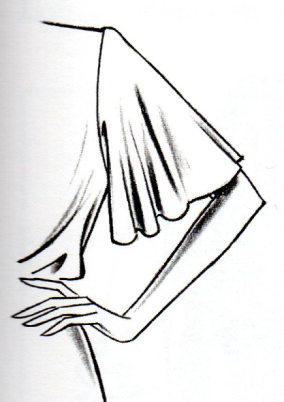 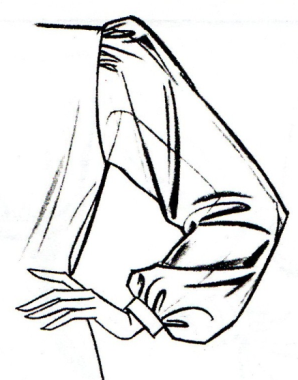 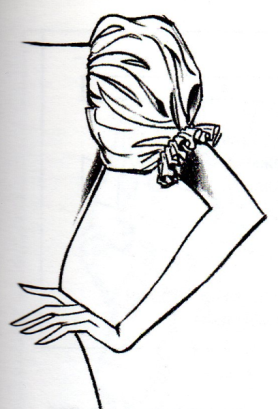 Рукав «Крылошко»
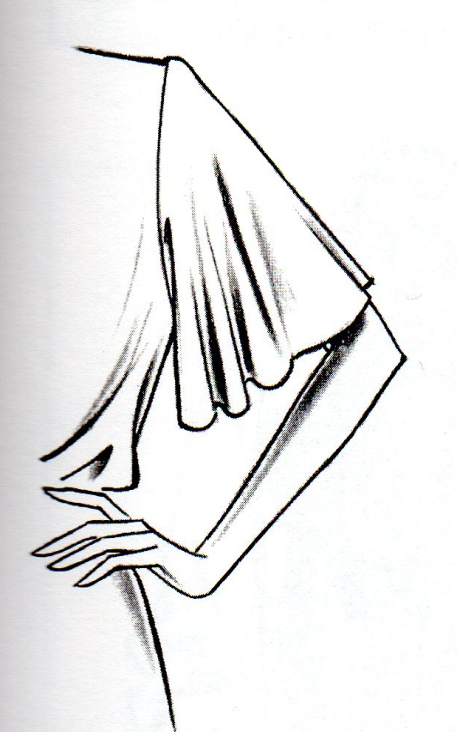 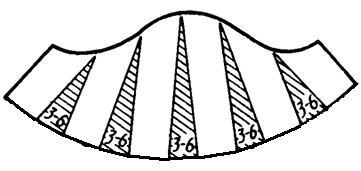 Рукав «Фонарик»
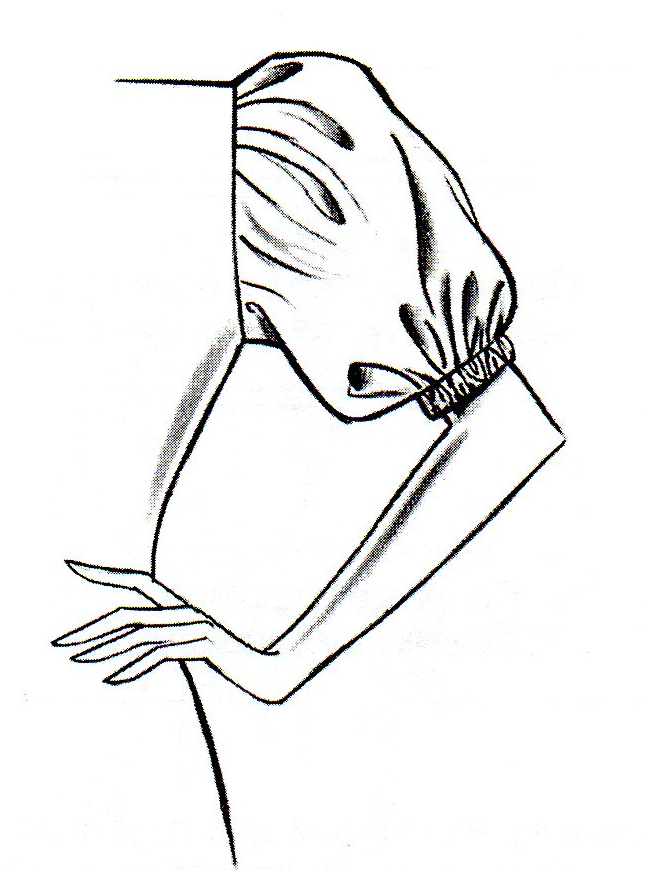 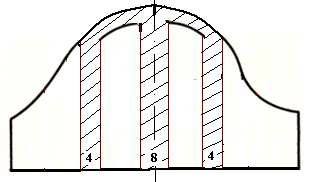 Рукав с наполненной головкой
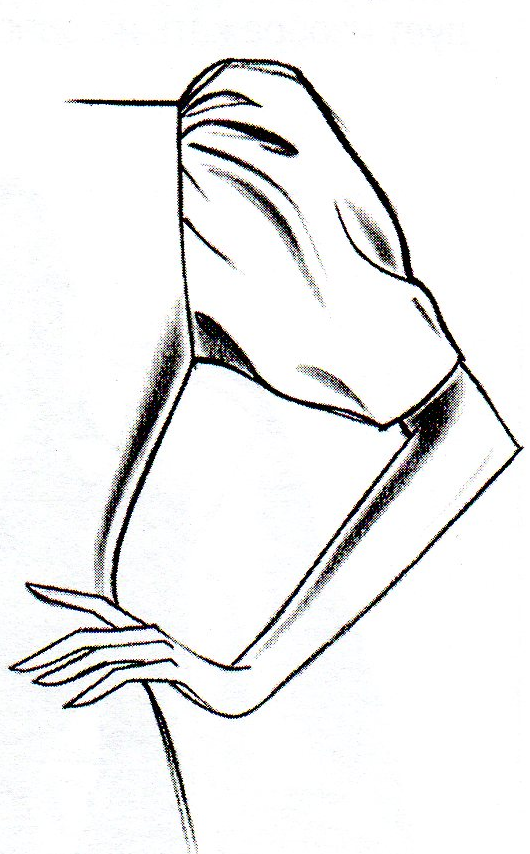 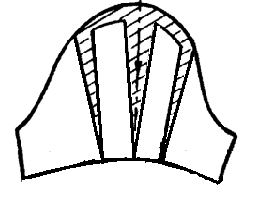 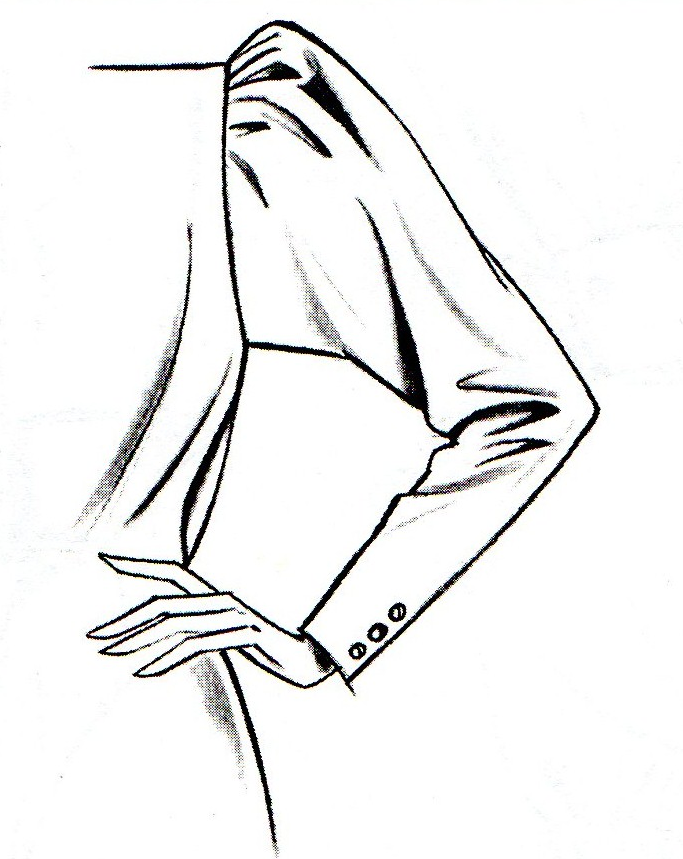 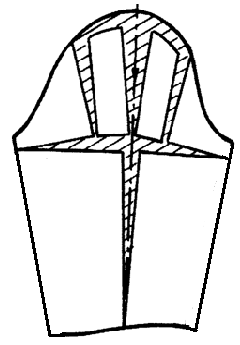 Рукав «Окорок»